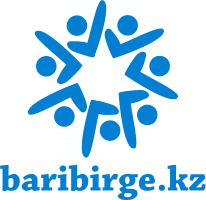 Что такое краудфандинг ?
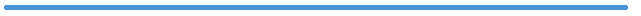 Краудфа́ндинг (от англ. сrowd funding, сrowd — «толпа», funding — «финансирование») — это коллективное сотрудничество людей, которые добровольно объединяют свои деньги или другие ресурсы вместе, чтобы поддержать идею, которую планируется реализовать.
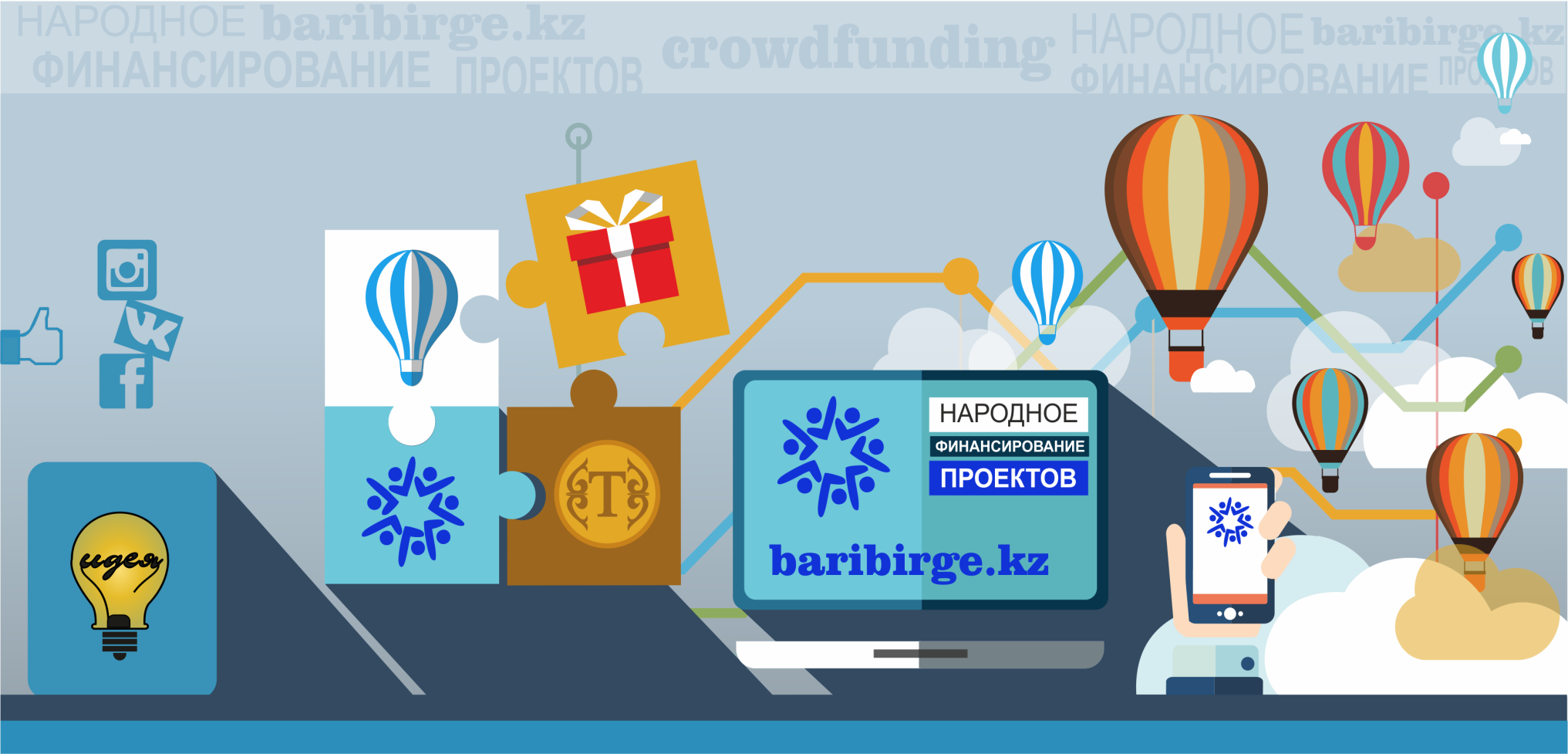 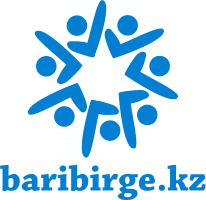 Немного истории
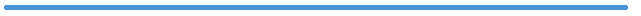 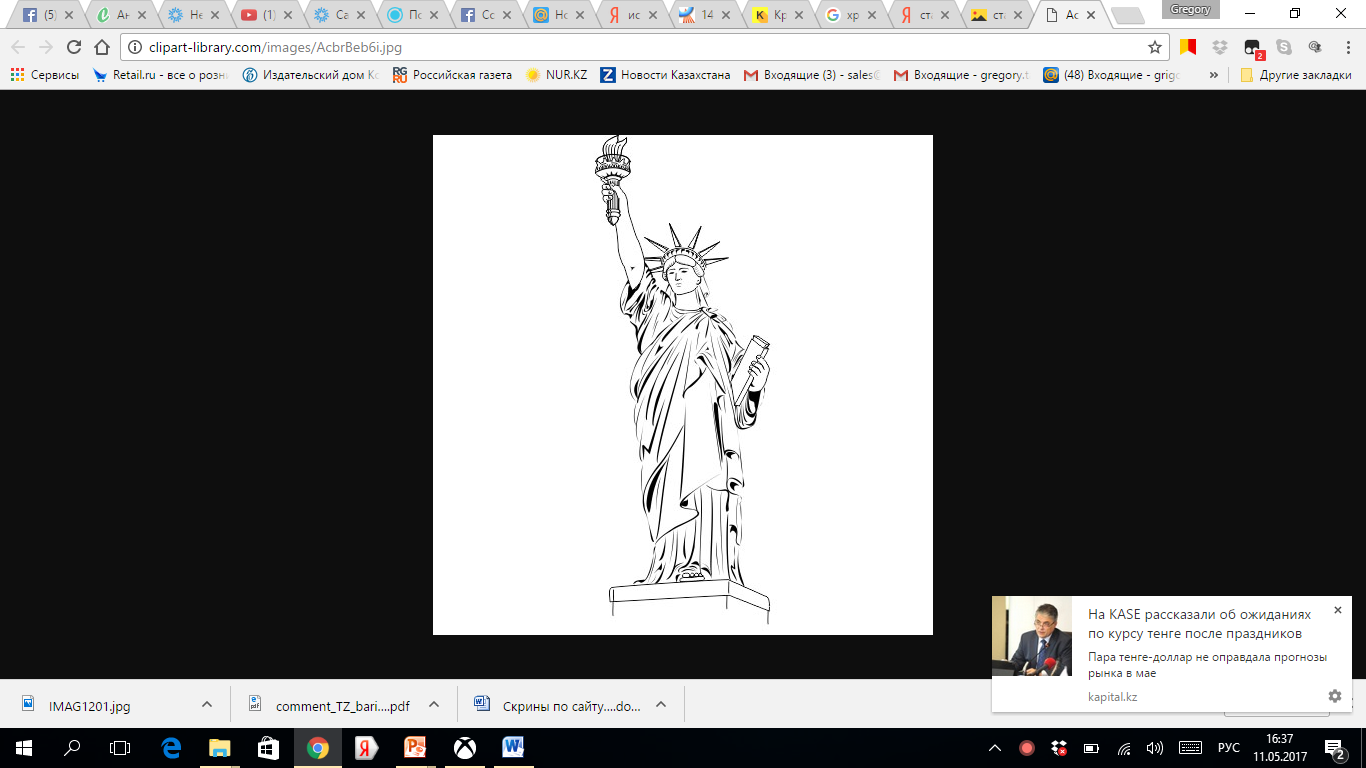 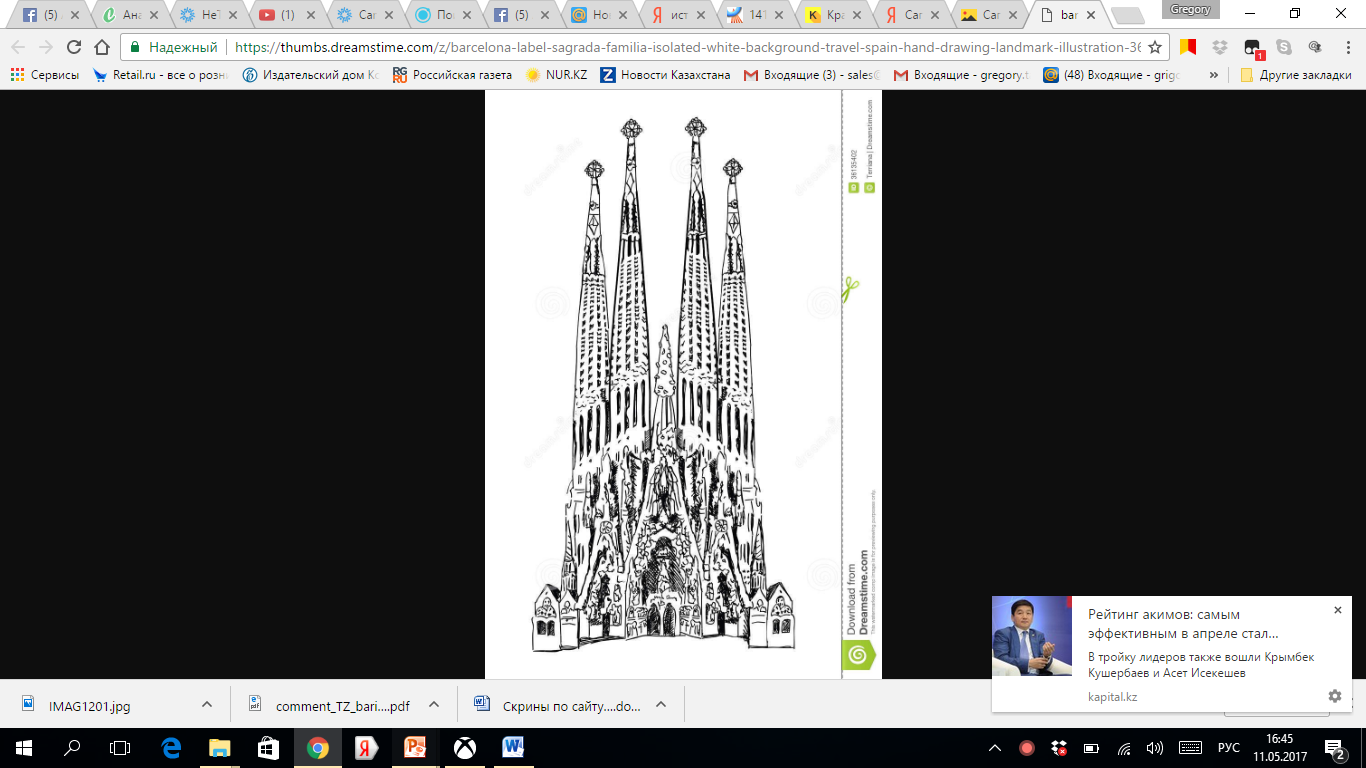 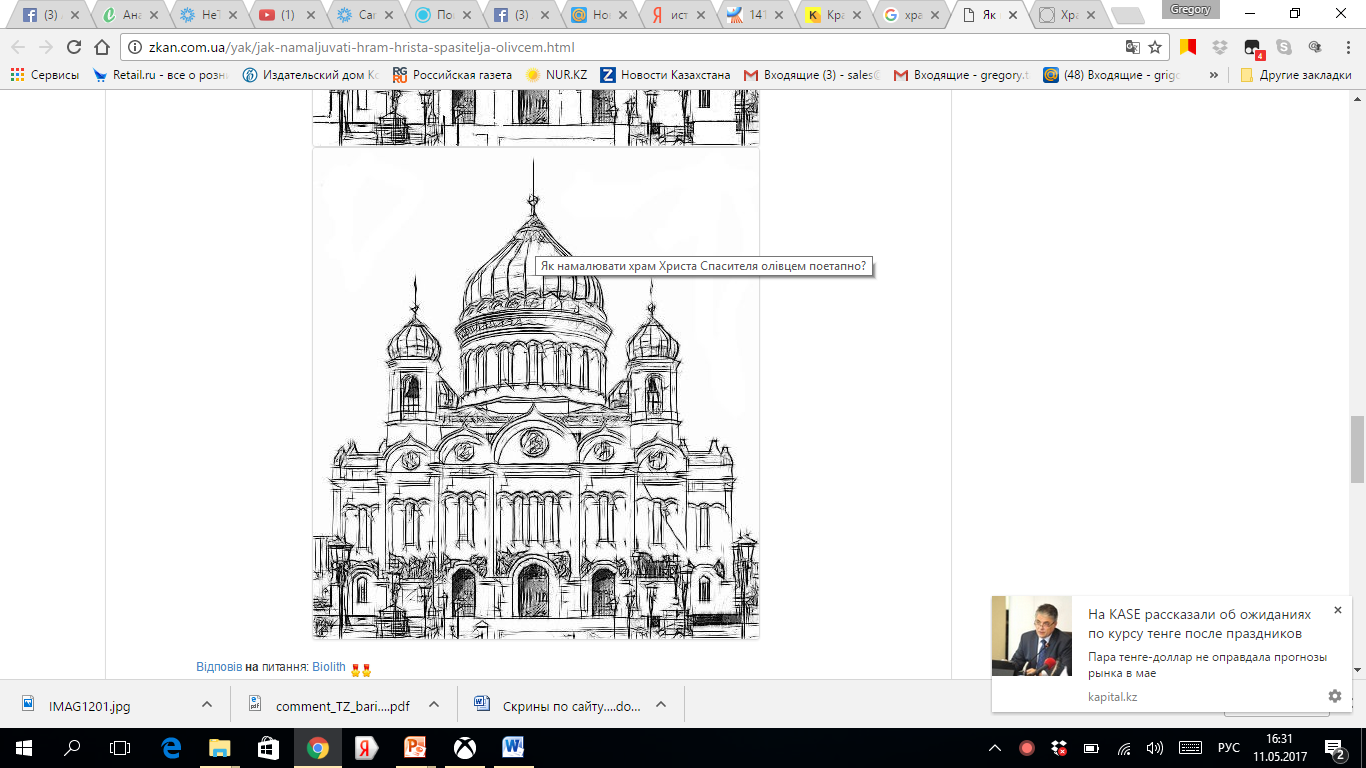 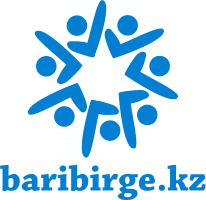 Обзор площадок
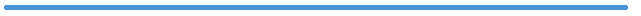 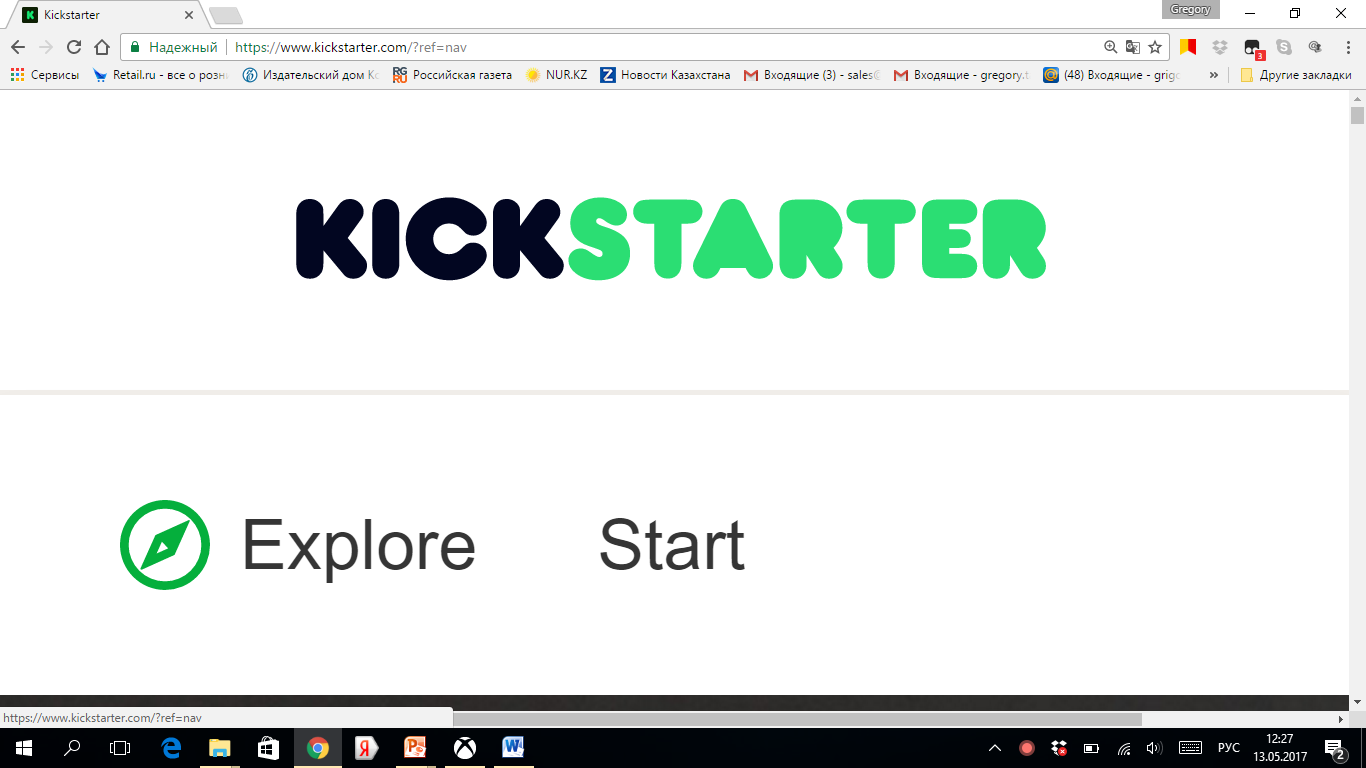 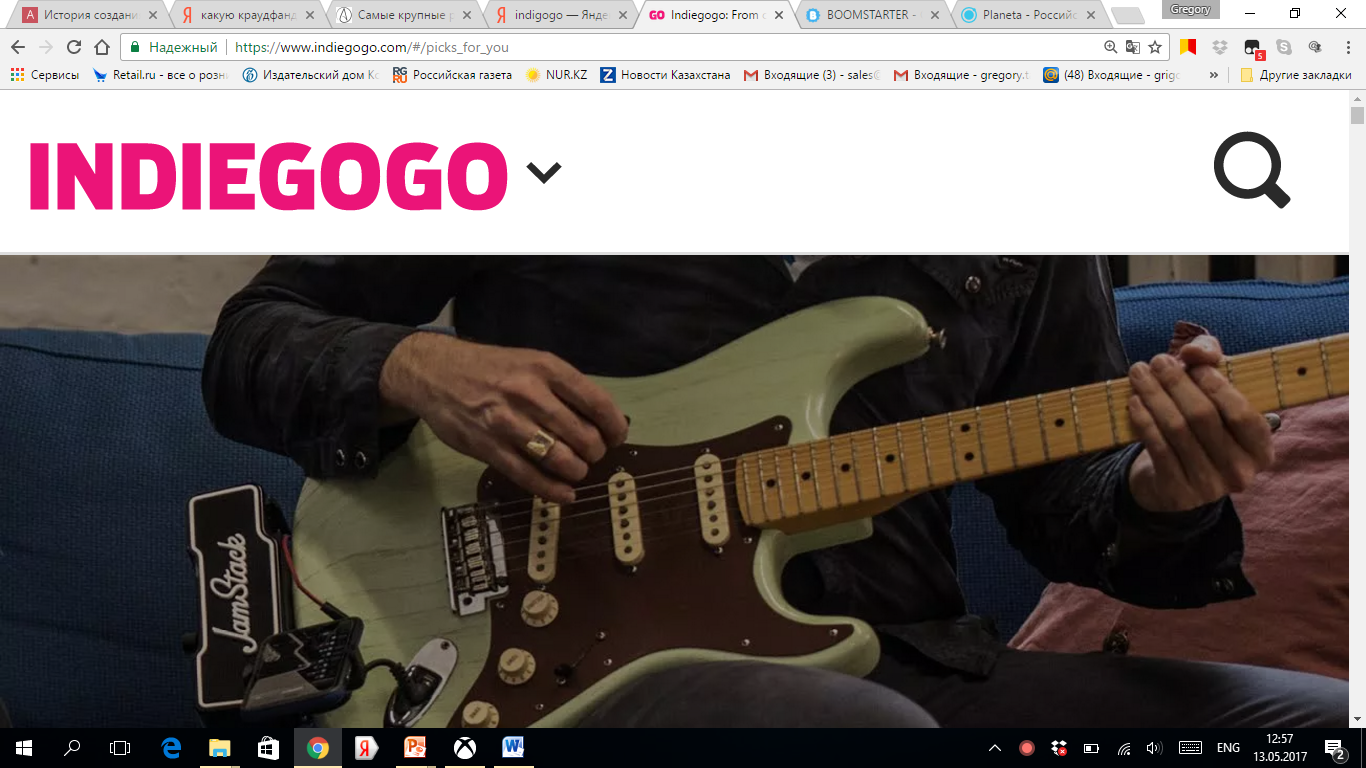 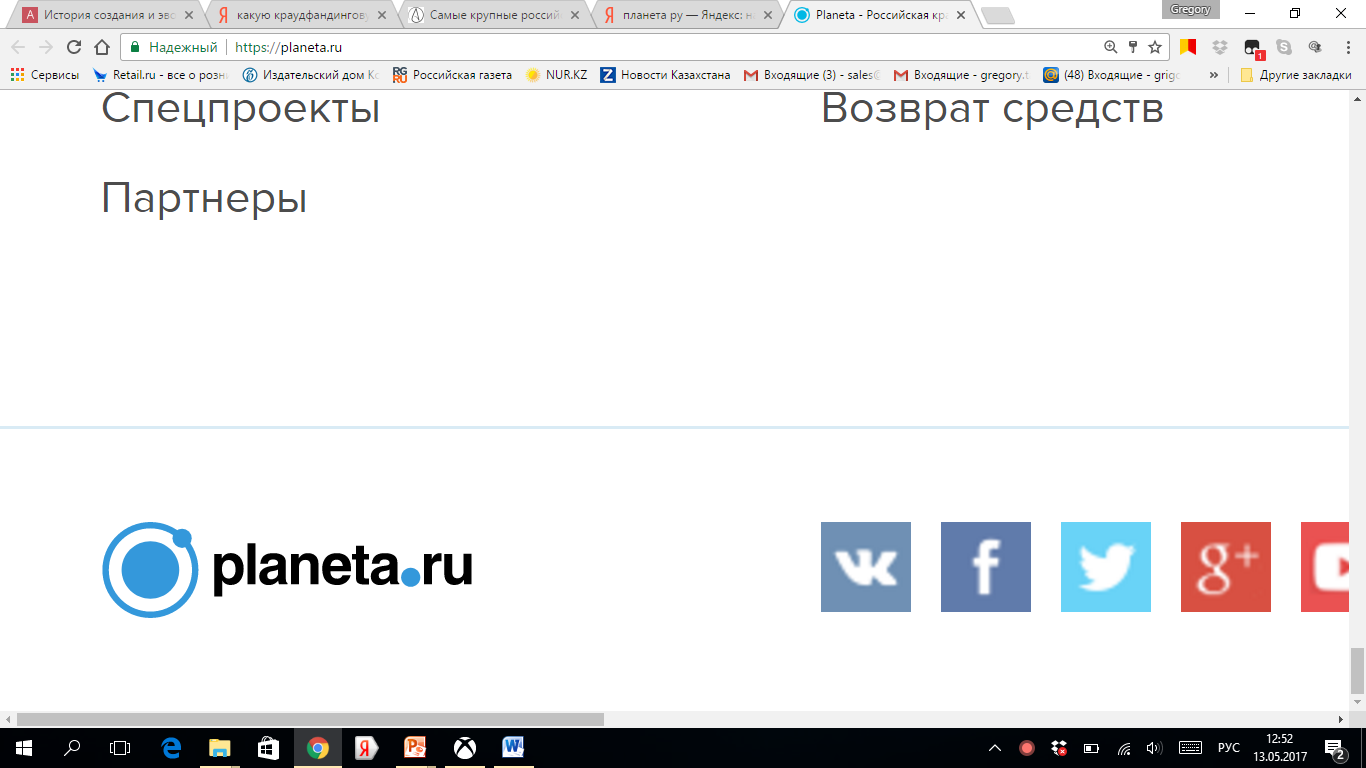 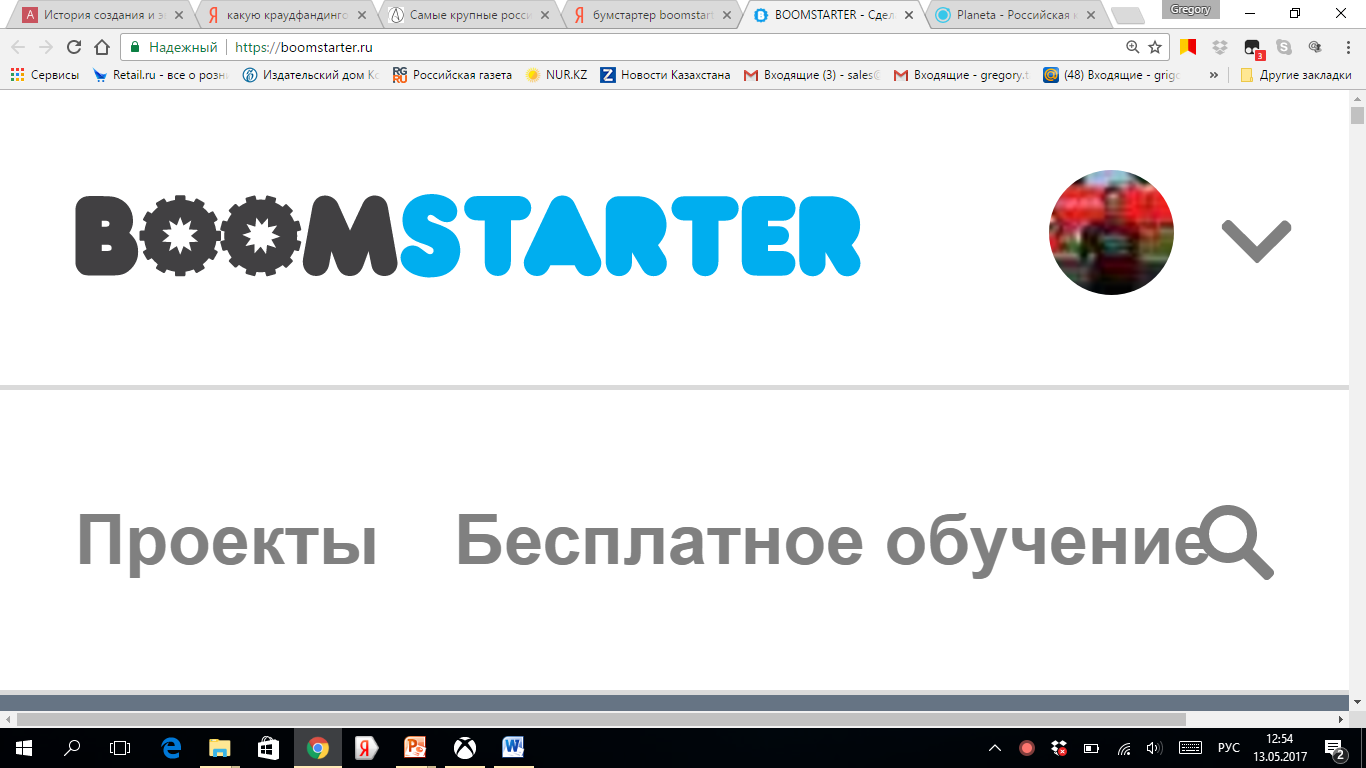 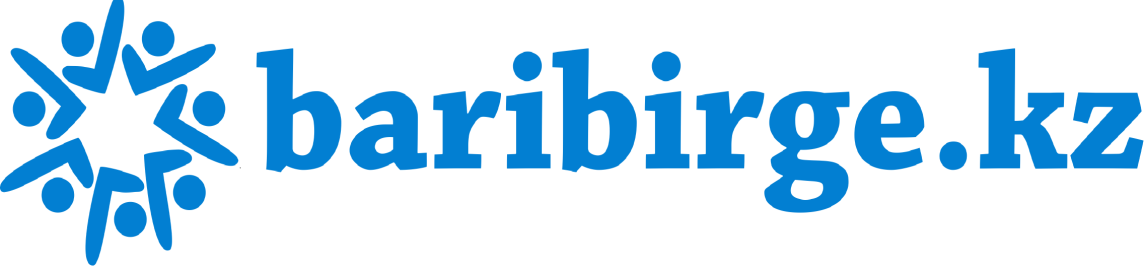 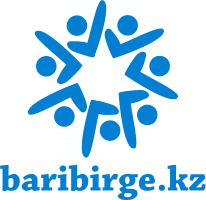 Примеры наших успешных проектов
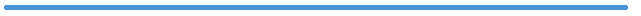 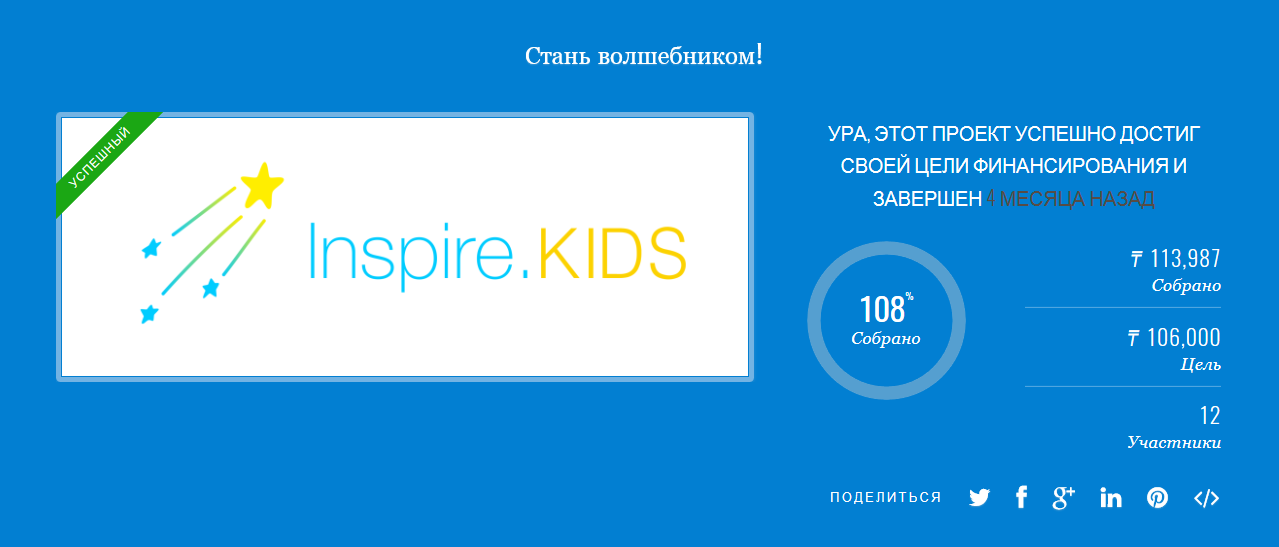 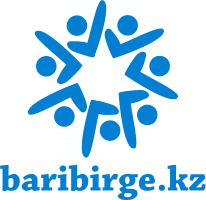 Примеры наших успешных проектов
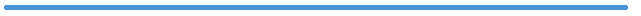 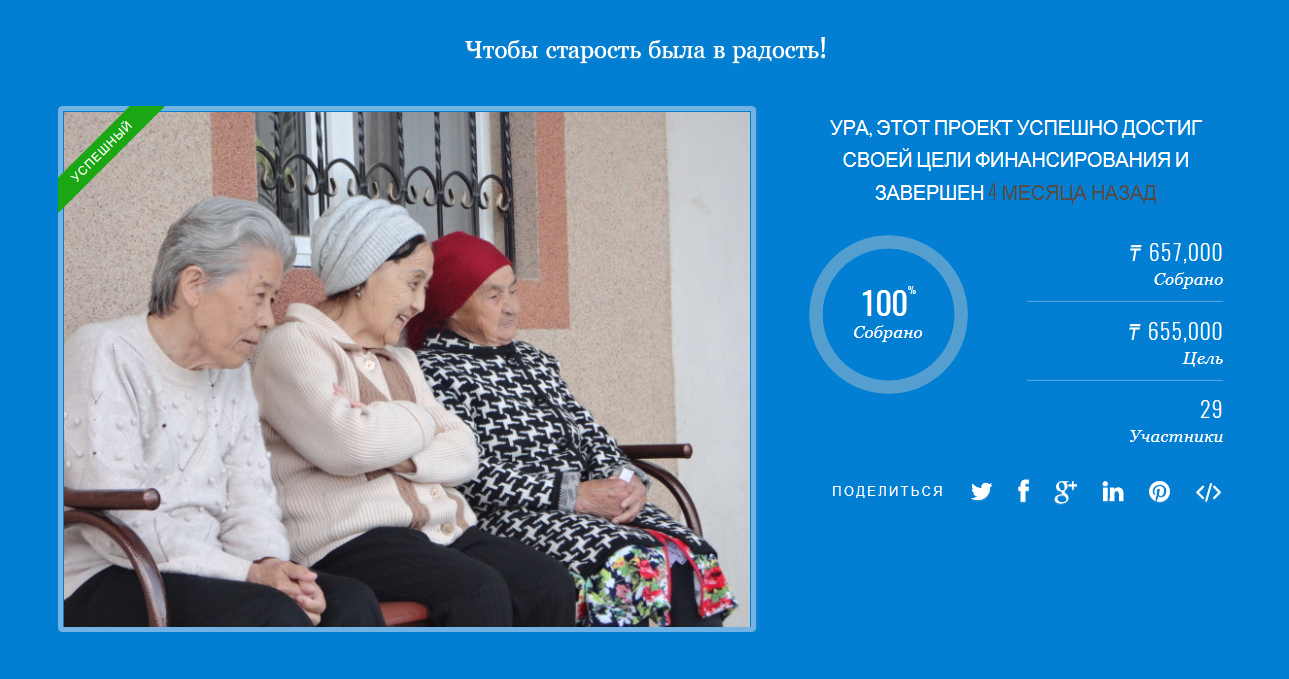 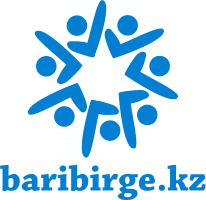 Примеры наших успешных проектов
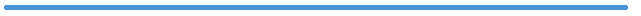 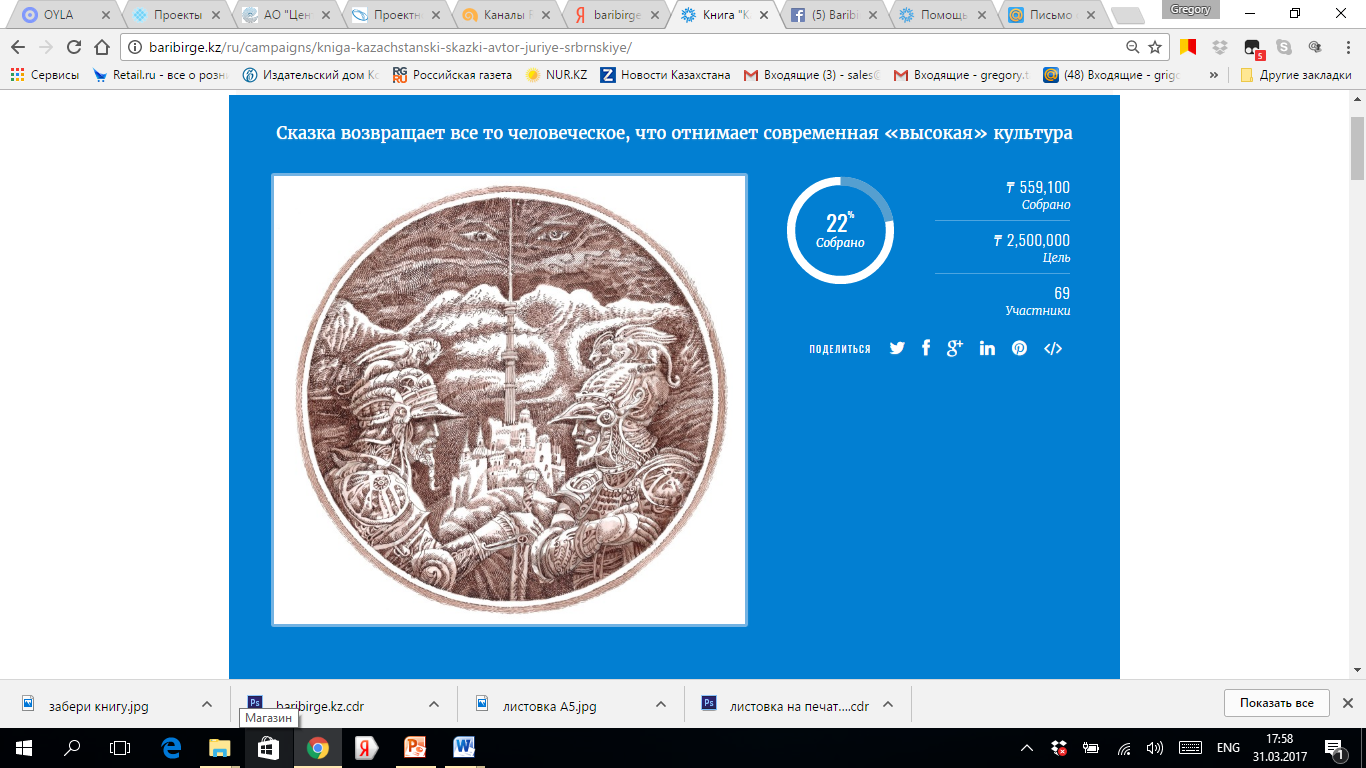 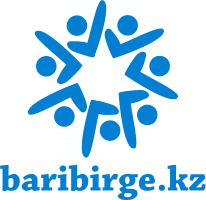 Отличия краудфандинга от благотворительности
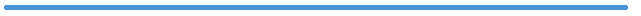 - Наличие вознаграждений;
- Ограниченность проекта во времени;
- Внесенные суммы возвращаются участникам, если проект не может быть реализован;
Площадка никогда не оставляет себе средства участников, отправленные на приобретение конкретного вознаграждения!
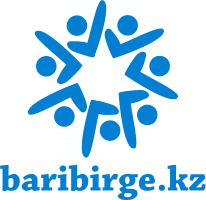 На какие проекты можно собирать средства?
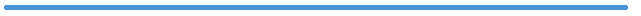 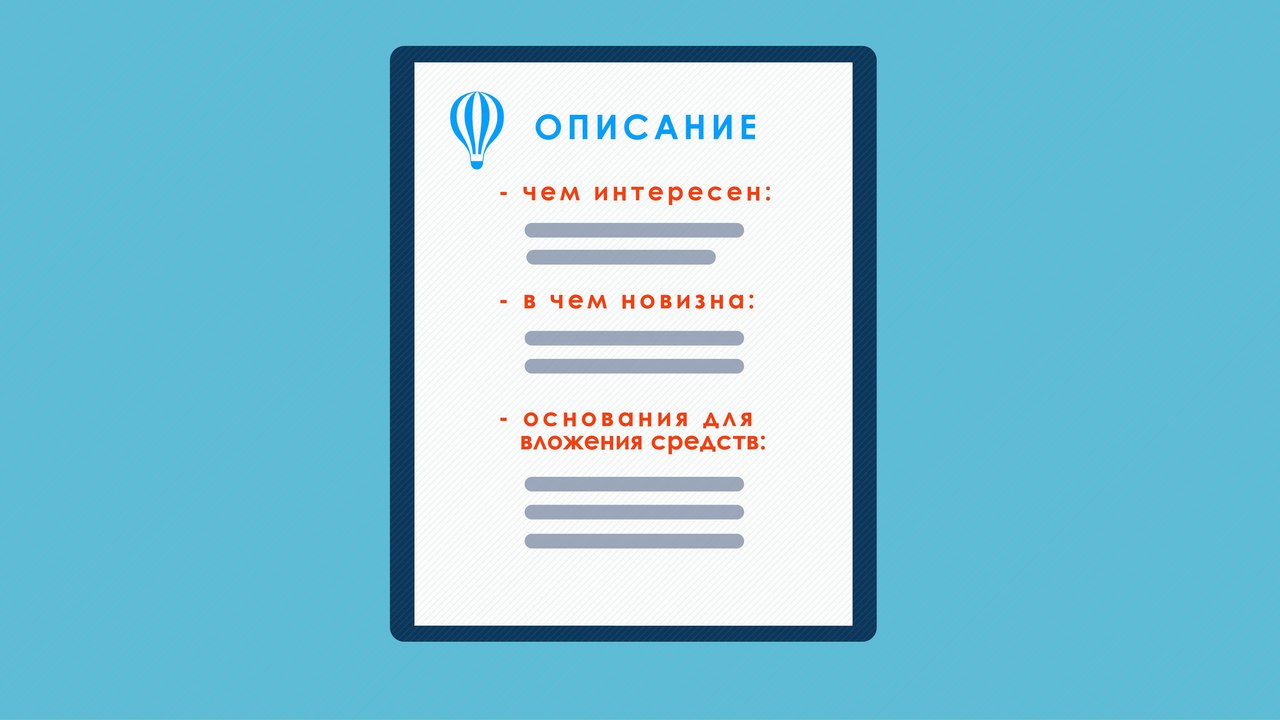 Мы поддерживаем: стартапы,  технологические проекты, издание книг, запись музыкальных альбомов, съёмки фильмов, создание клипов, разработку игр и приложений и многое другое. любые проекты творческой, коммерческой, образовательной, социальной или благотворительной направленности
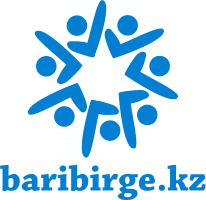 На какие проекты нельзя собирать средства?
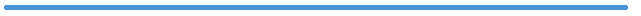 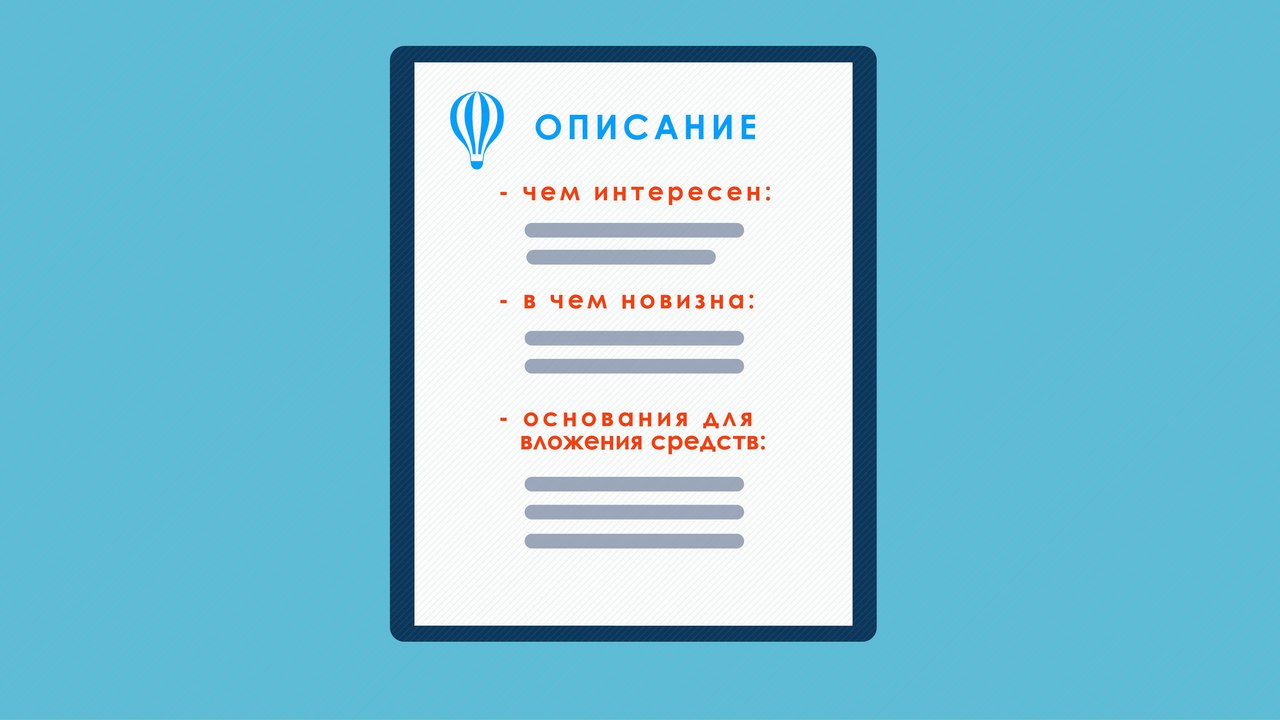 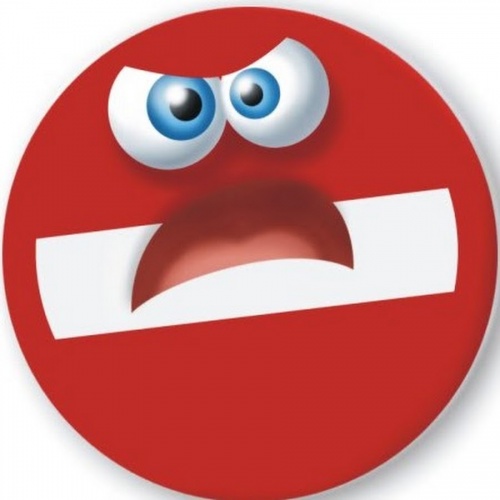 Не допускаются:
- Проведение информационных и агитационных кампаний;
- Проекты, включающие в себя оплату обучения, путешествий,  личных покупок или личной выгоды;
- Проекты, нарушающие законодательство Республики Казахстан.
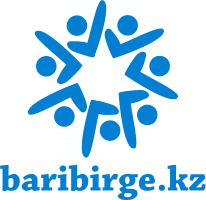 Преимущества использования                       коллективного финансирования для авторов
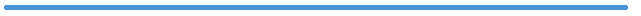 -Отпадает необходимость брать кредит, занимать или просить денег;
- Нет необходимости беспокоиться о возврате долгов и процентов;
- Появляется возможность получить нужную сумму и первые заказы на продукт еще до его выпуска;
- На этапе реализации автор находит свою аудиторию, которая поддержит идею;
- Возможность получить комментарии и отзывы по Проекту;
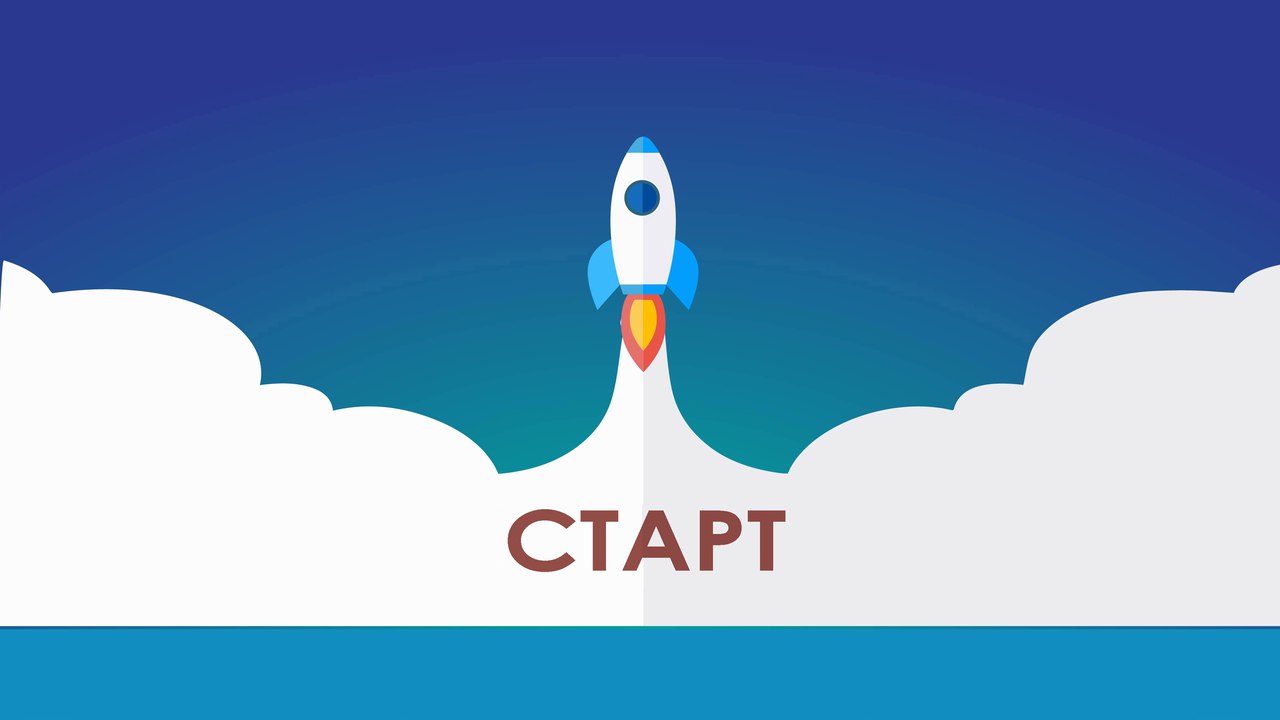 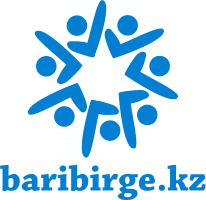 Долнительные возможности народного финансирования
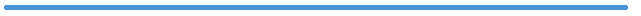 - Возможность протестировать  проект, понять насколько он интересен; 
-  Эффективный маркетинговый и PR инструмент, внимание СМИ;
- Для авторов книг, фильмов и музыкантов: компенсация затрат на запись и производство дисков, печать книг;
- Организатор проекта обзаводится новыми знакомствами и опытом, а это бесценно!
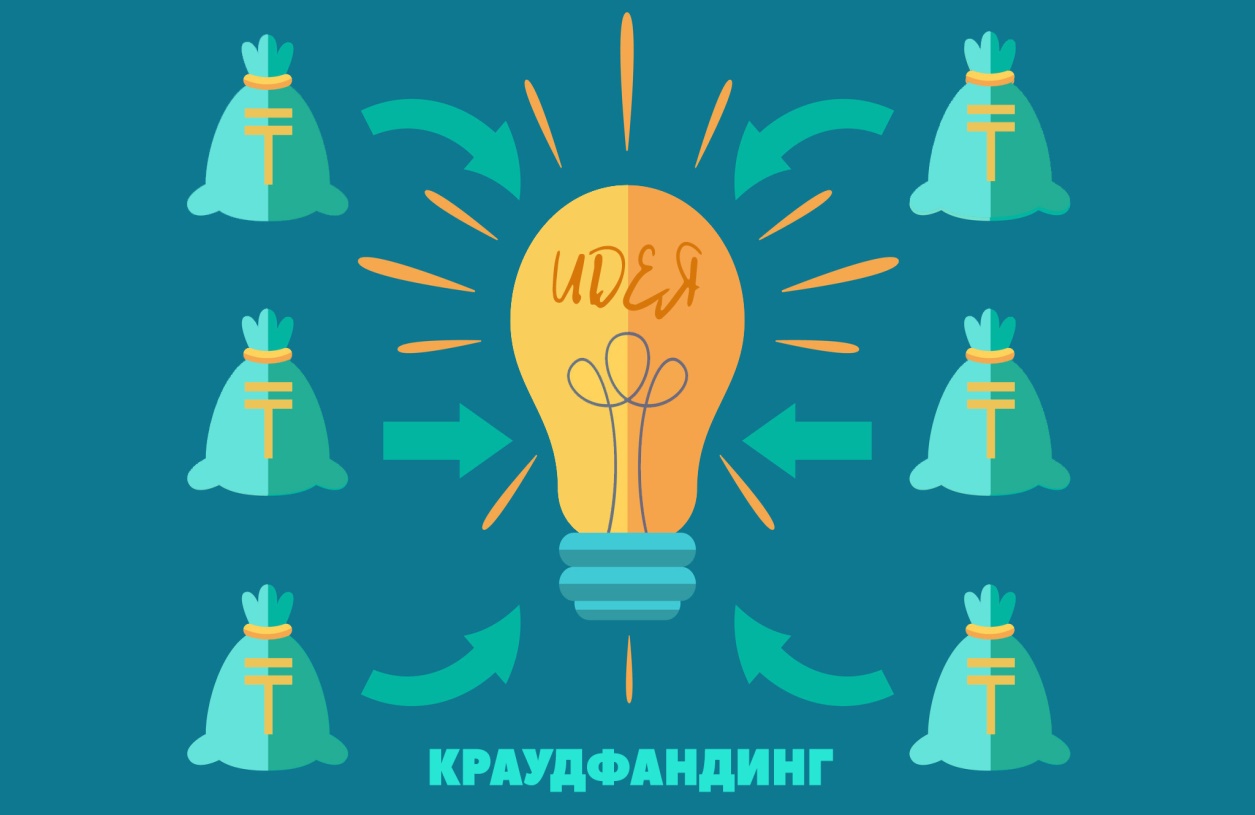 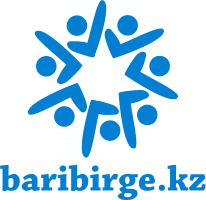 Процесс реализации идеи
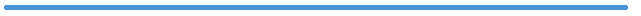 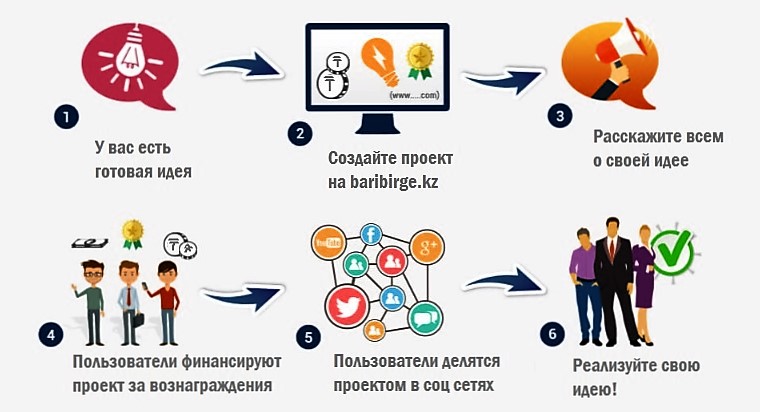 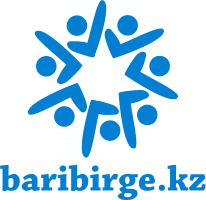 Примеры успешных проектов
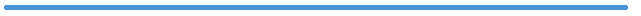 вертикальный проигрыватель грампластинок
Цель: 50 000 долларов
Собрано: более 500 000 долларов
кулер 21 века
Цель: 50 000 долларов
Собрано: почти 14 миллионов долларов.
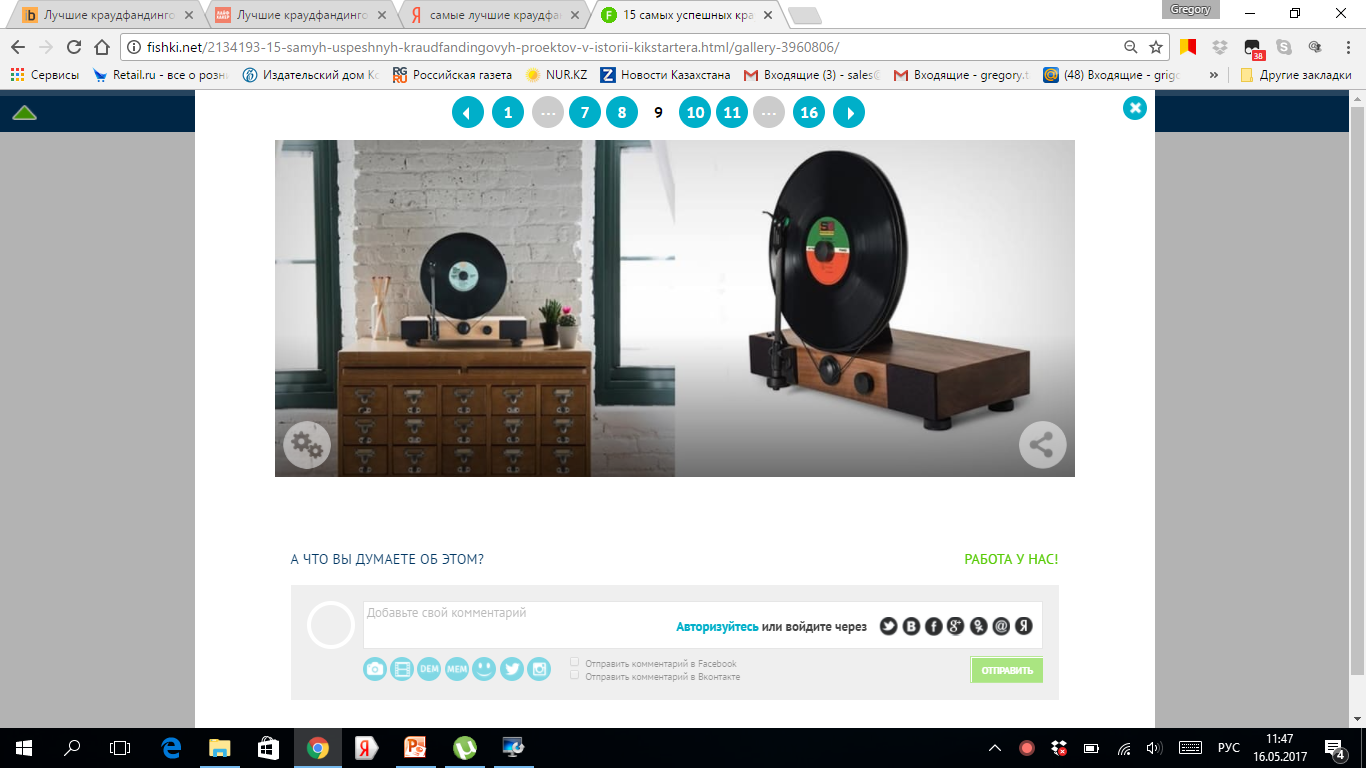 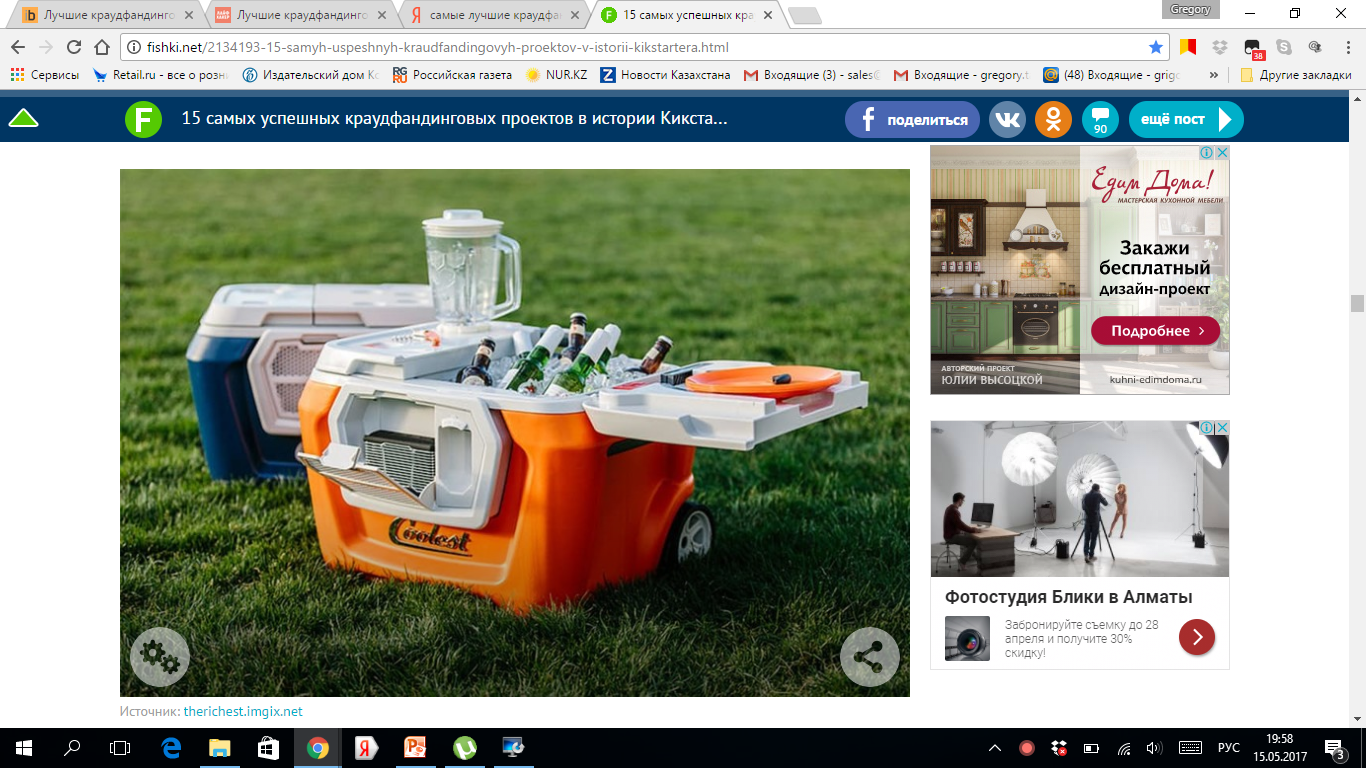 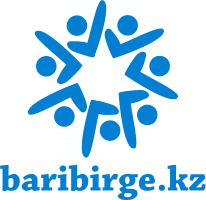 Примеры успешных проектов
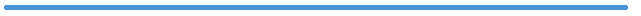 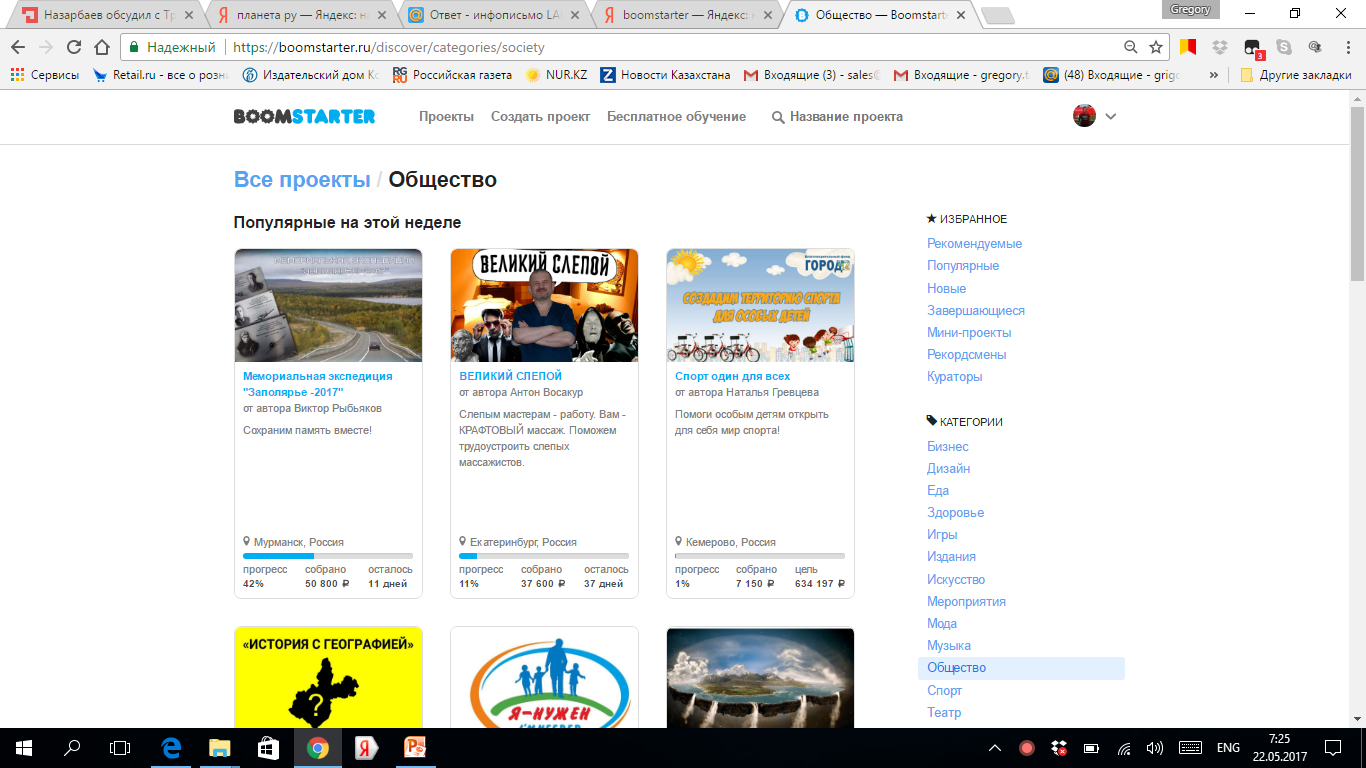 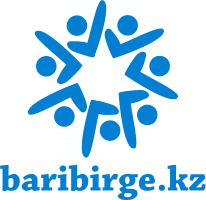 Примеры успешных проектов
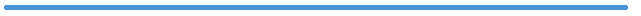 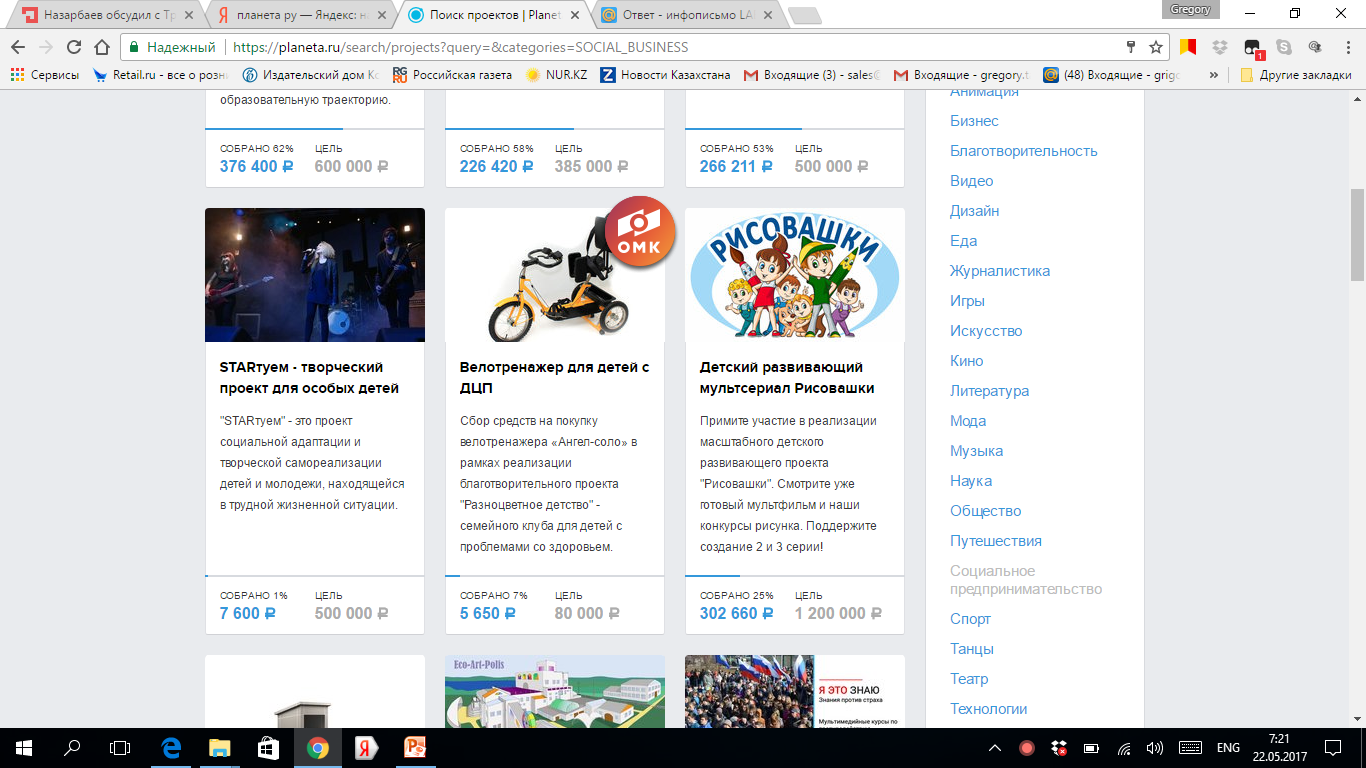 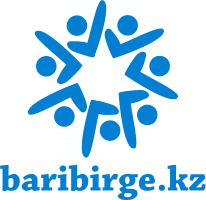 Примеры успешных проектов
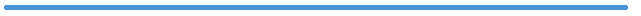 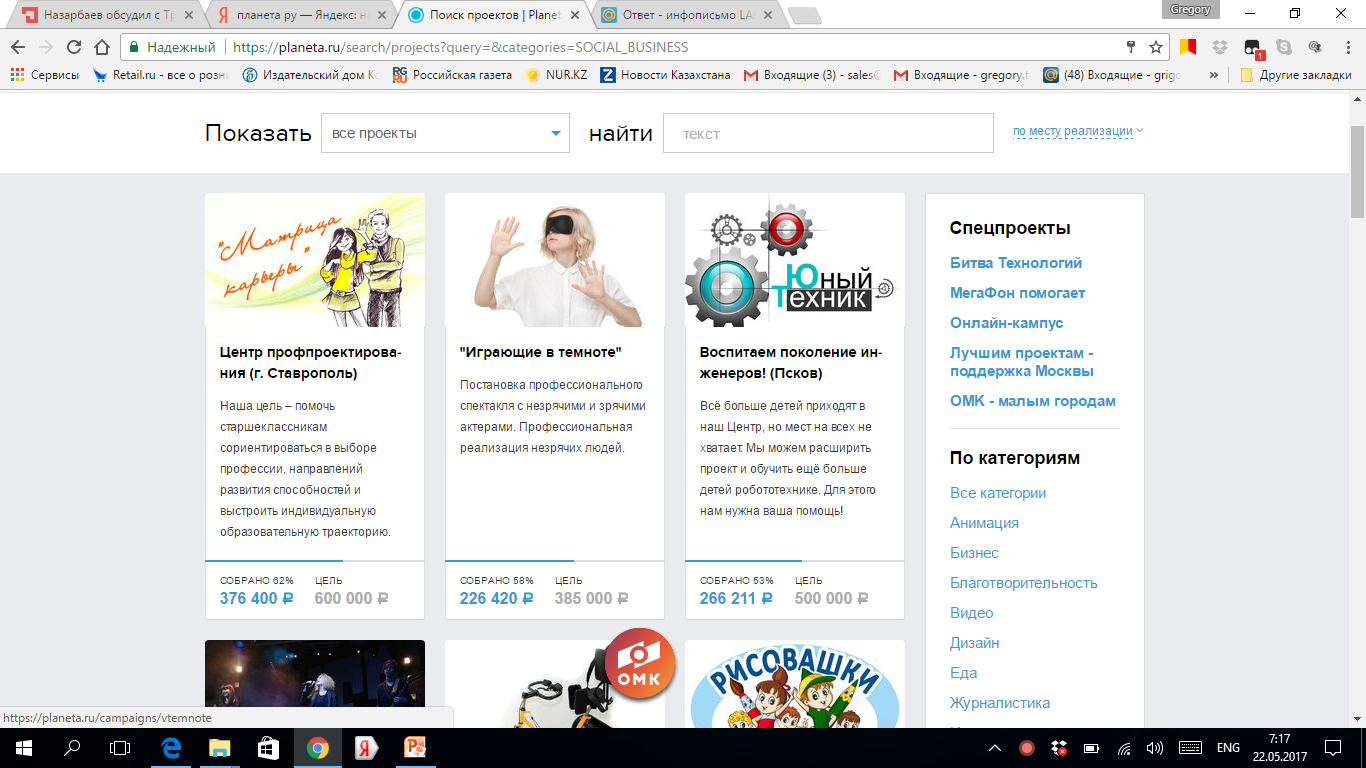 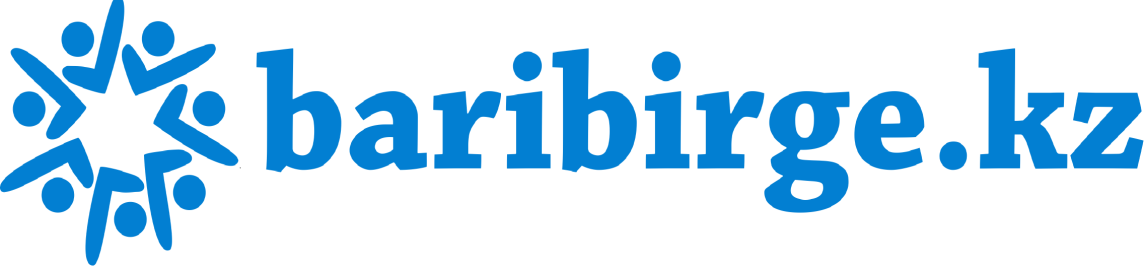 Краудфандинг в Казахстане
Давайте вместе реализовывать интересные идеи и проекты!



Наши контакты:
E-mail: info@baribirge.kz
Тел: +77711911000
Анна Таджимуратова